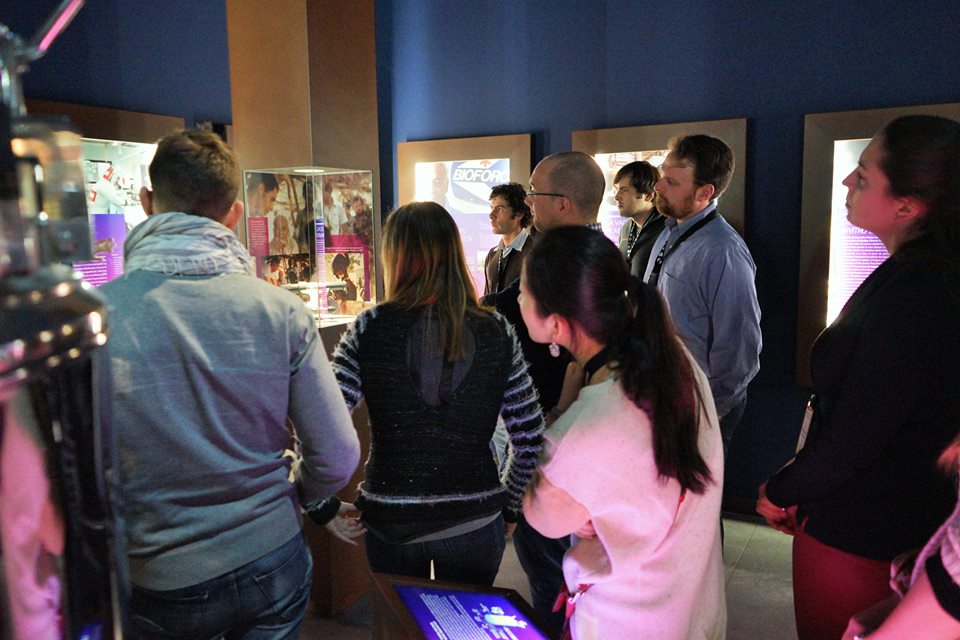 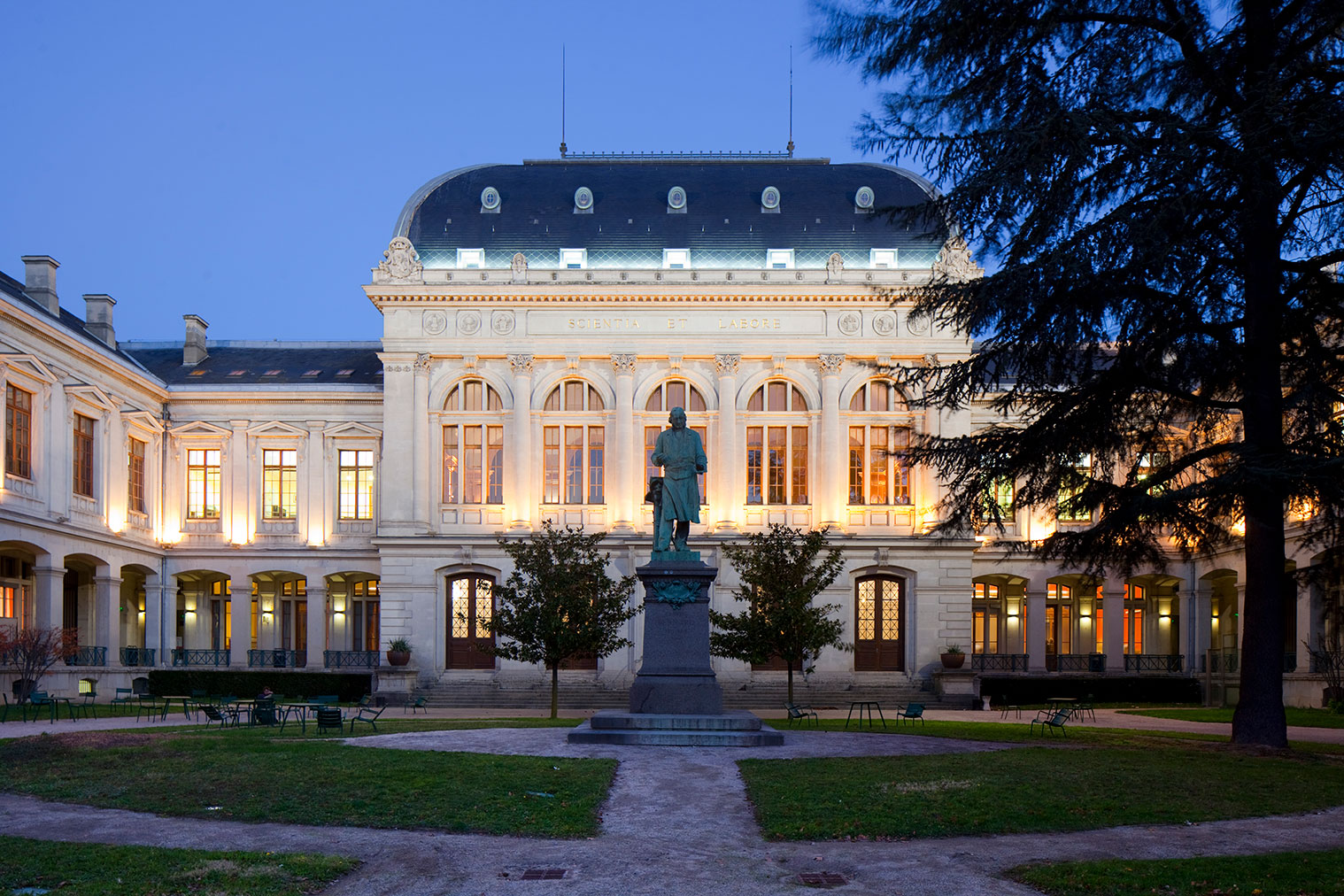 Licence Guide-conférencier, médiateur culturel
Université Lumière Lyon II
UFR Temps et Territoires
La licence Guide-conférencier médiateur culturel est ouverte :
Aux titulaires d’une 2e année de Licence : Géographie, Histoire, Histoire de l’Art, Urbanisme et aménagement du territoire, commerce et langues, etc. ;
Aux titulaires des BTS « animation et gestion touristique », « ventes et productions touristiques » (jusqu’en 2012), BTS « Tourisme » (depuis 2012);
Aux titulaires d’un DUT « « Information-Communication », « Techniques de commercialisation », « Métiers du Multimédia et de l’Internet » Aux titulaires d’un master médiation et patrimoine.
Aux titulaires d’un master médiation et patrimoine.
Aux salarié.es du monde professionnel du tourisme.
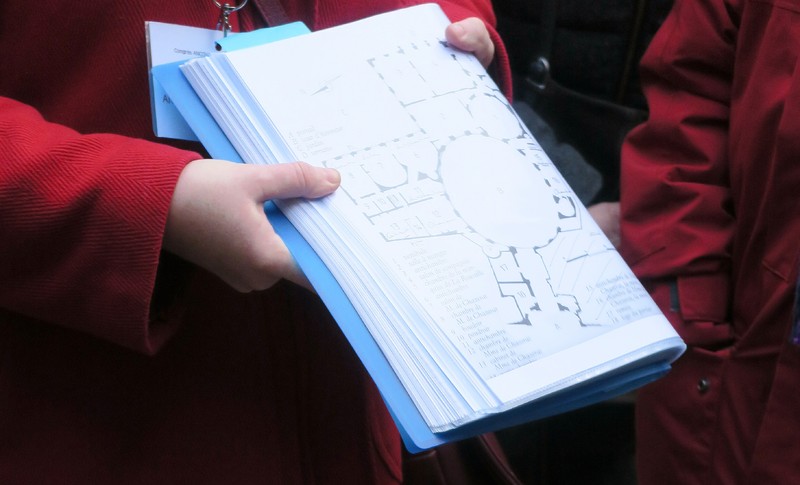 Niveau requis: B2 en anglais

Les étudiants peuvent relever soit de la formation initiale, soit de la formation continue.Il n’y a pas de formation pour alternant 

Contrôle continu, présence aux enseignements indispensable.Nécessité d’obtenir la note minimale de 10/20 en anglais, en projet tutoré, au stage et mémoire de soutenance.
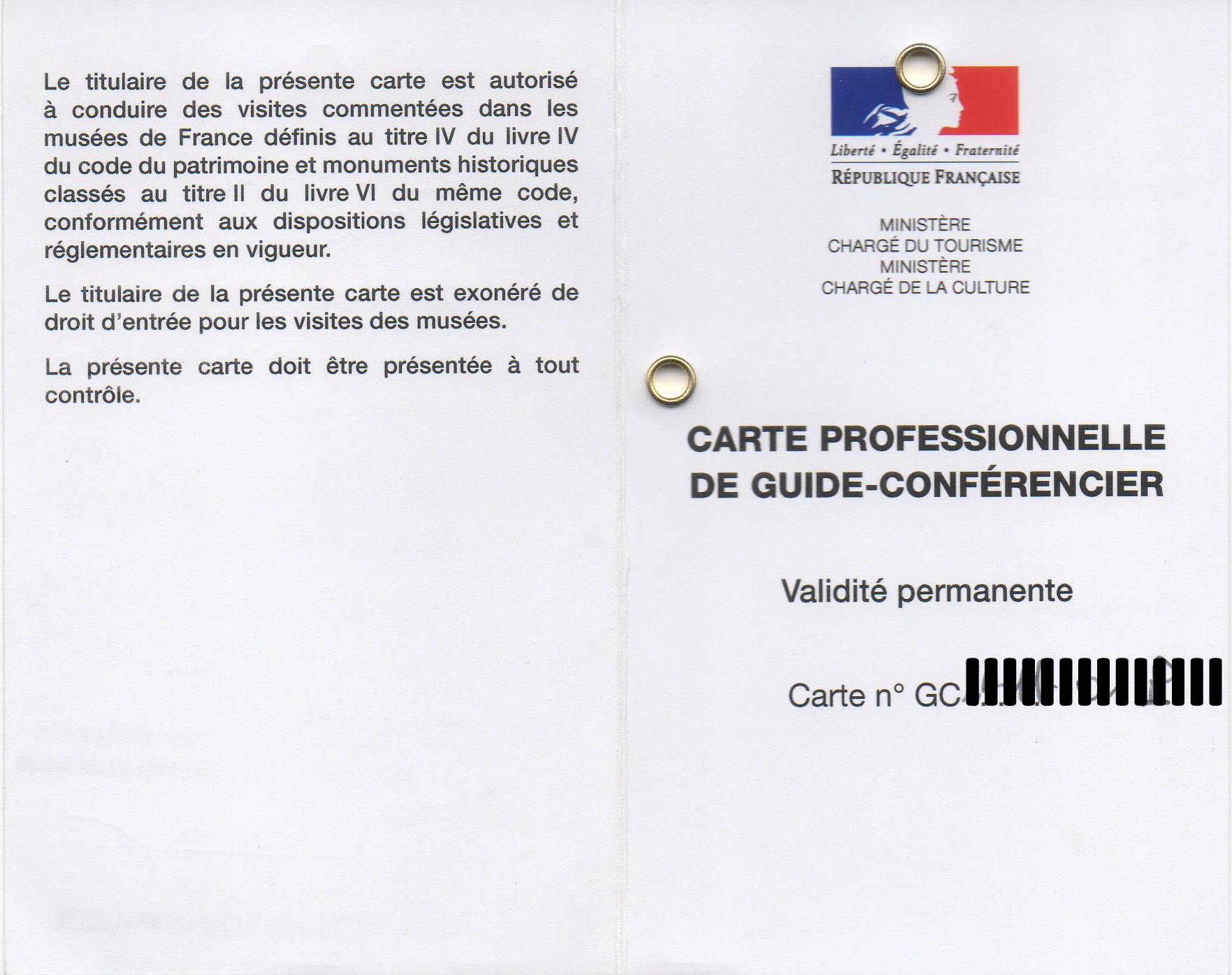 Maquette 2022
UE A6 Langue et langages :
• Anglais de spécialité professionnelle (TD) (50h)
+ Validation d’une langue déjà maîtrisée (certification centre de langue)
UE B6 Connaissance des publics et des partenaires culturels et touristiques (TD) :• Milieu du tourisme : environnement économique et juridique du guide conférencier et médiateur culturel (6h)
• Action culturelle : acteurs et pratiques (12h) 
• Approches culturelles des publics : identifications, besoins spécifiques et particularités (12h)
• Insertion professionnelle (6h) 
UE C6 projet tutoré, par projet : 
• Soutenance du projet tutoré (TD) (40h)
UE D6 Stage : 
• Soutenance de rapport de stage (TD) et suivi de stage (16h)
UE A5 Méthodologie de guidage et interprétation orale des patrimoines (TD) : (86)• Méthodologie et technique de guidage (74h)
• Travail de la voix et du corps (12) 
          Méthodologie de la médiation culturelle (TD) : (27)
• Méthodologie et technique de la médiation culturelle (12)
• Médiation numérique (15)
UE B5 Arts, sciences, patrimoine (TD) :• Patrimoines et politiques publiques (17h) 
• Histoire des civilisations, sciences et techniques (20h)
• Histoire des Arts (51h)
UE C5 Connaissance et interprétation des patrimoines appliquées aux territoires et à l’objet culturel (TD) :• Lecture et interprétation des patrimoines paysagers et sites (15h) 
• Lecture et interprétation des patrimoines urbains (15h)
• Lecture d’oeuvres et objets culturels (27h)
50h
113h
88h
36h
40h
57h
16h
Total : 400h			S1: 230H environ 	S2: 170H environ
[Speaker Notes: Total :]
Compétences LPGC
Compétences LPGC (2)
Compétences LPGC (3)
Projets tutorés : lien entre commanditaires et étudiants en cours de formation
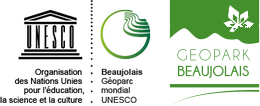 Développement d’une trame de visite à destination des guides du Géoparc
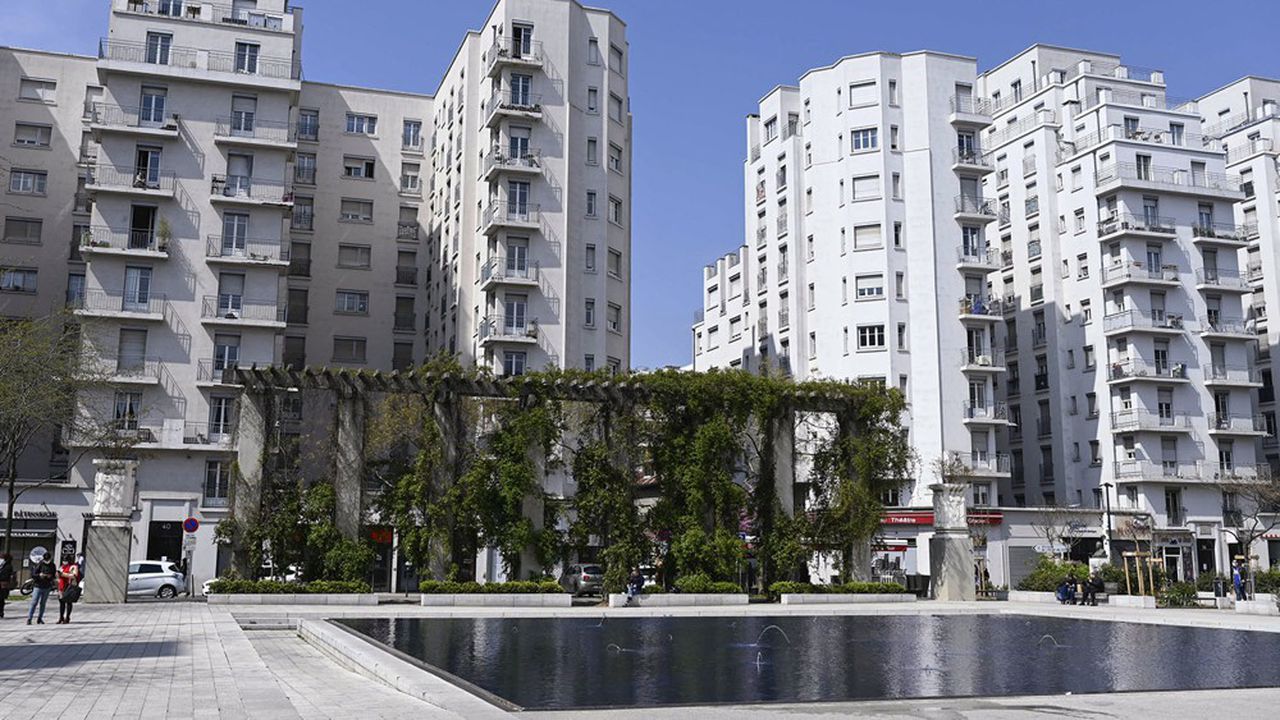 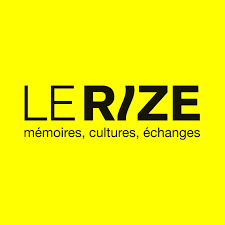 Développement d’une offre numérique de balades urbaines
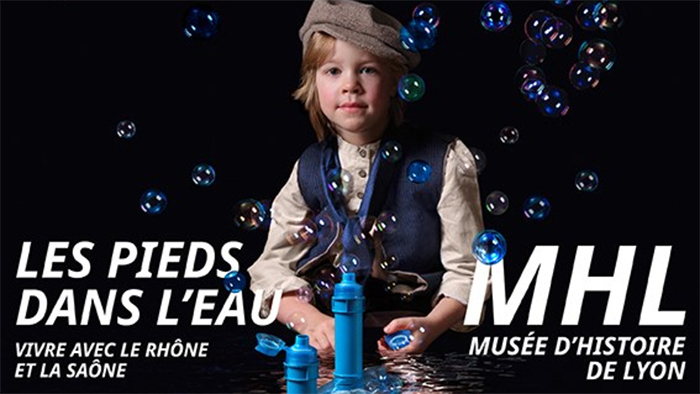 Conception d’un atelier pour des adultes éloignés de la culture/ champs social pour l’exposition Les pieds dans l’eau
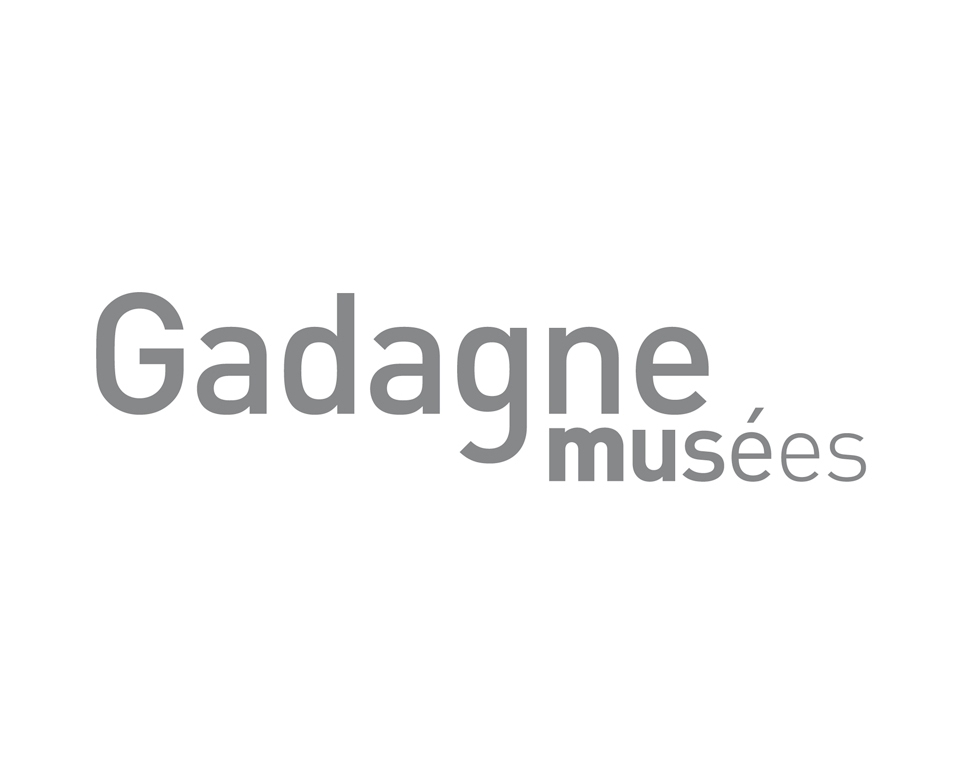 Projets tutorés : lien entre commanditaires et étudiants en cours de formation (2)
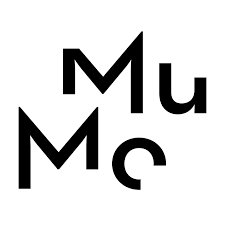 Travailler sur la construction et la réalisation de séances de médiation hors les murs adaptées pour le public de l’Hôpital Pierre Garraud 

Réaliser une affiche par séance de médiation pour annoncer en amont ces activités culturelles
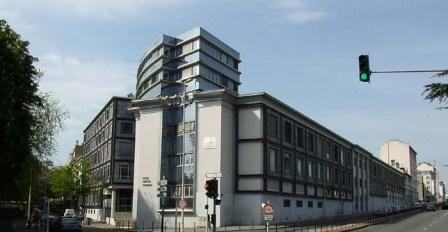 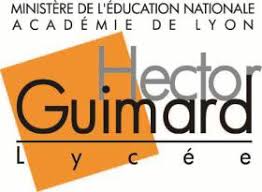 Programmer des sorties-visites encadrées par les LPGC auprès des Lycéens
Stage Guide-conférencier médiateur culturel
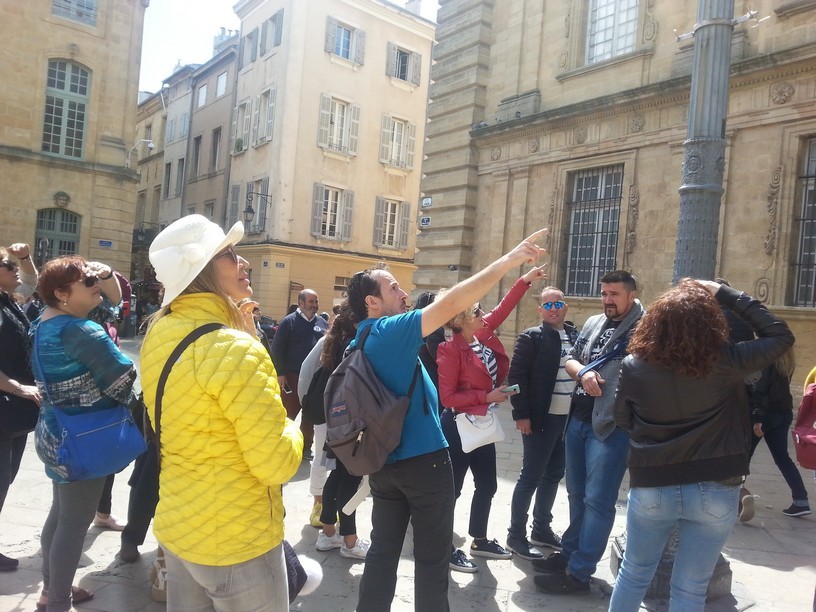 Obligatoire
Durée : 4 mois minimum
Date de début : à partir de fin mars
En France ou à l’étranger 
Soutenance: début septembre

Buts: 
familiariser avec les techniques et méthodologies de guidage
approcher divers publics
s’exercer à la médiation et à la construction d’ateliers
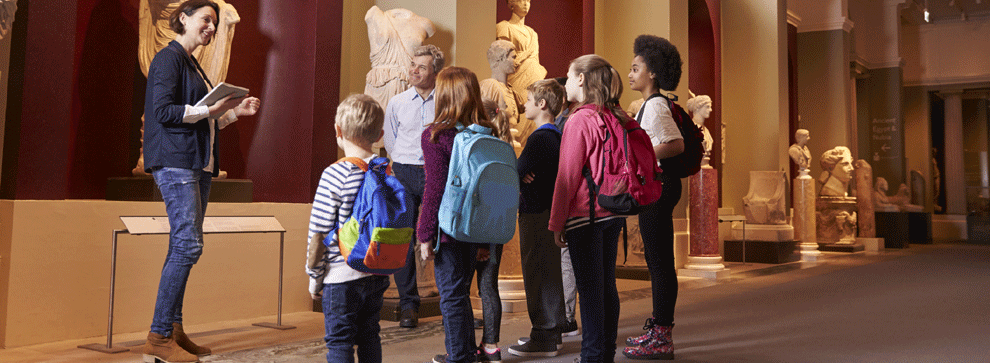